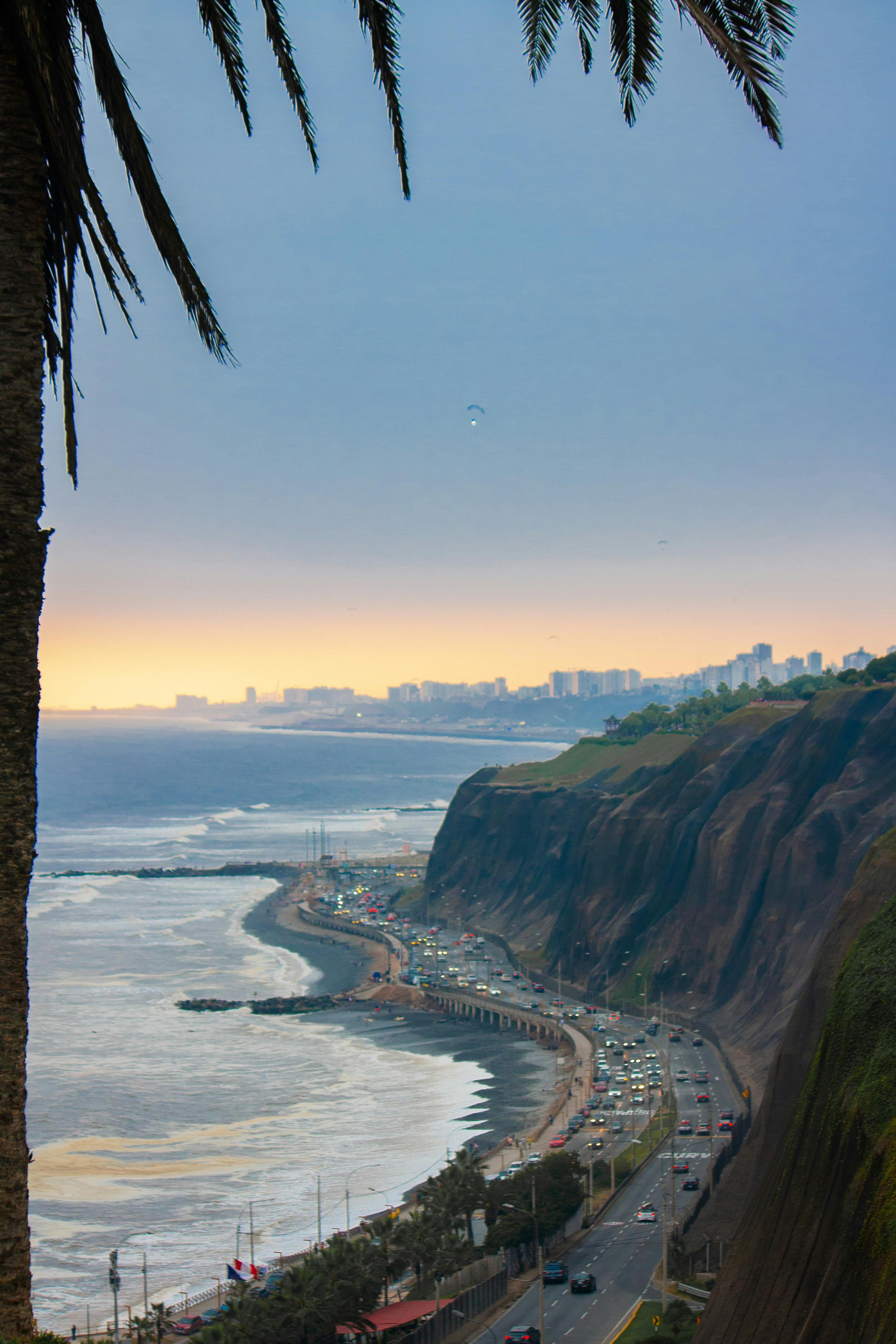 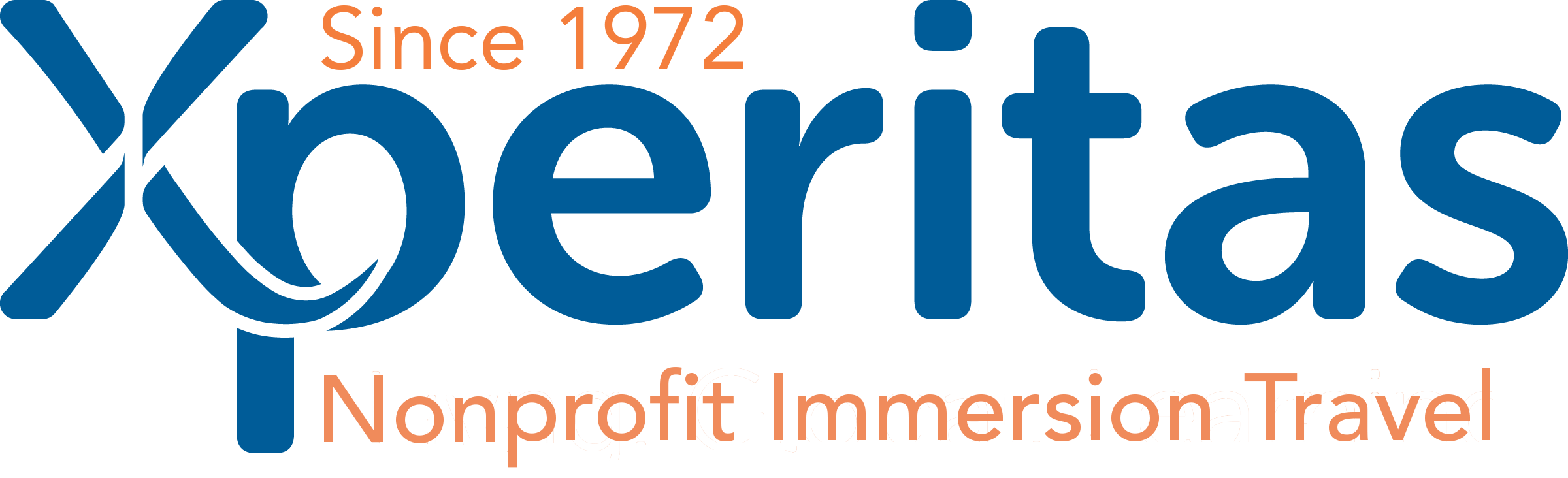 LET’S GO TO
Peru
SCAN QR CODE
Scan here to follow along during the presentation
Insert Custom 
Registration Page 
QR Code
Why are you excited to go to Peru?
Students
3
1
2
4
5
To see the sights & eat the food
To escape laundry & dishes duty for a while
To improve my Spanish
My friend is going
To live with a host family
Why are you excited for your child to go to Peru?
Parents &
Guardians
3
1
2
4
5
For college & career readiness
To find out if they can survive without WiFi & constant texting
To improve their Spanish
To learn about another culture
To become more independent
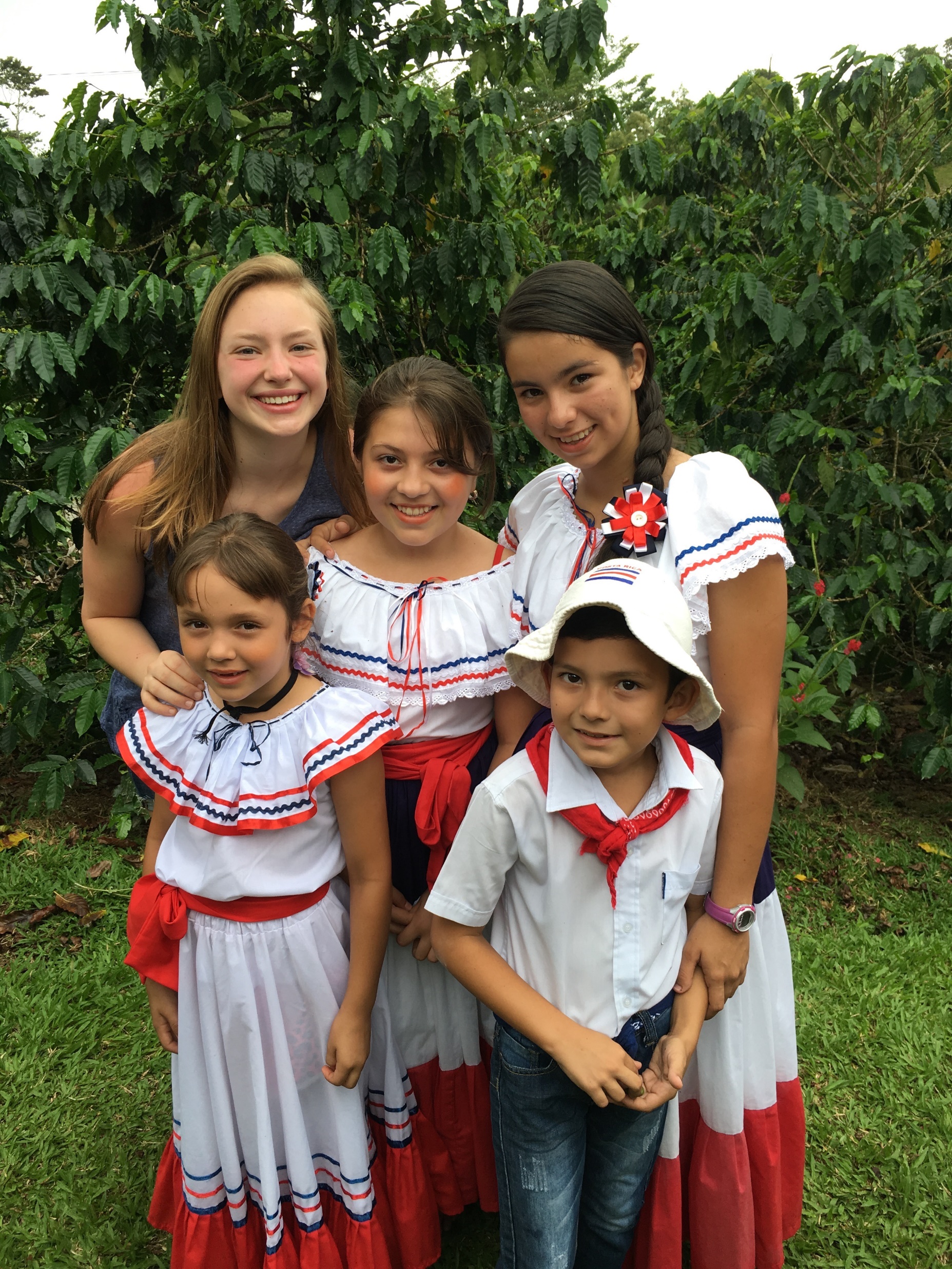 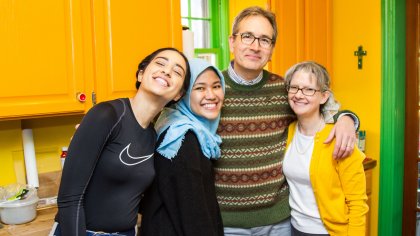 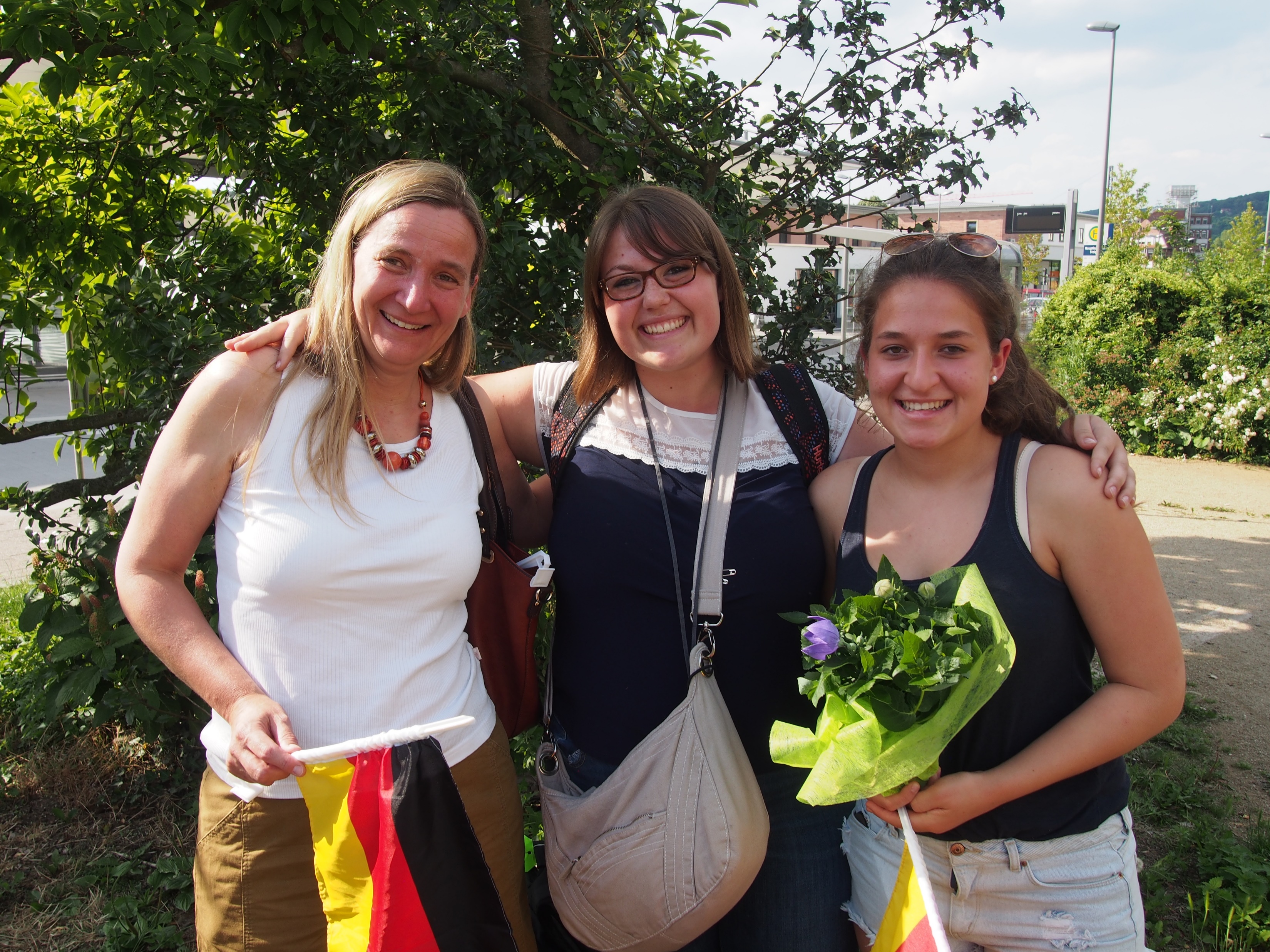 NONPROFIT
50+ YEARS OF EXPERIENCE
FAMILY STAY EXPERIENCE®
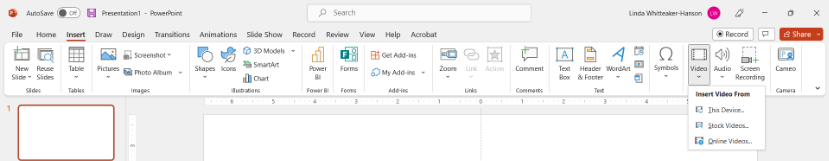 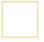 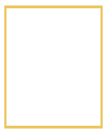 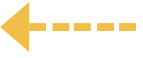 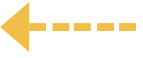 Insert Xperitas One Minute Video
Video can be accessed via the clickable link above. Due to restrictions regarding video cloud applications like YouTube and Vimeo, you will have to download this to your local device and insert it into the presentation.
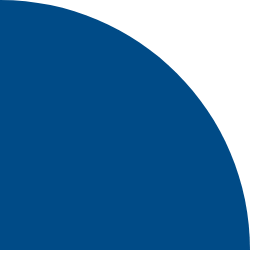 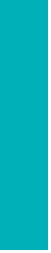 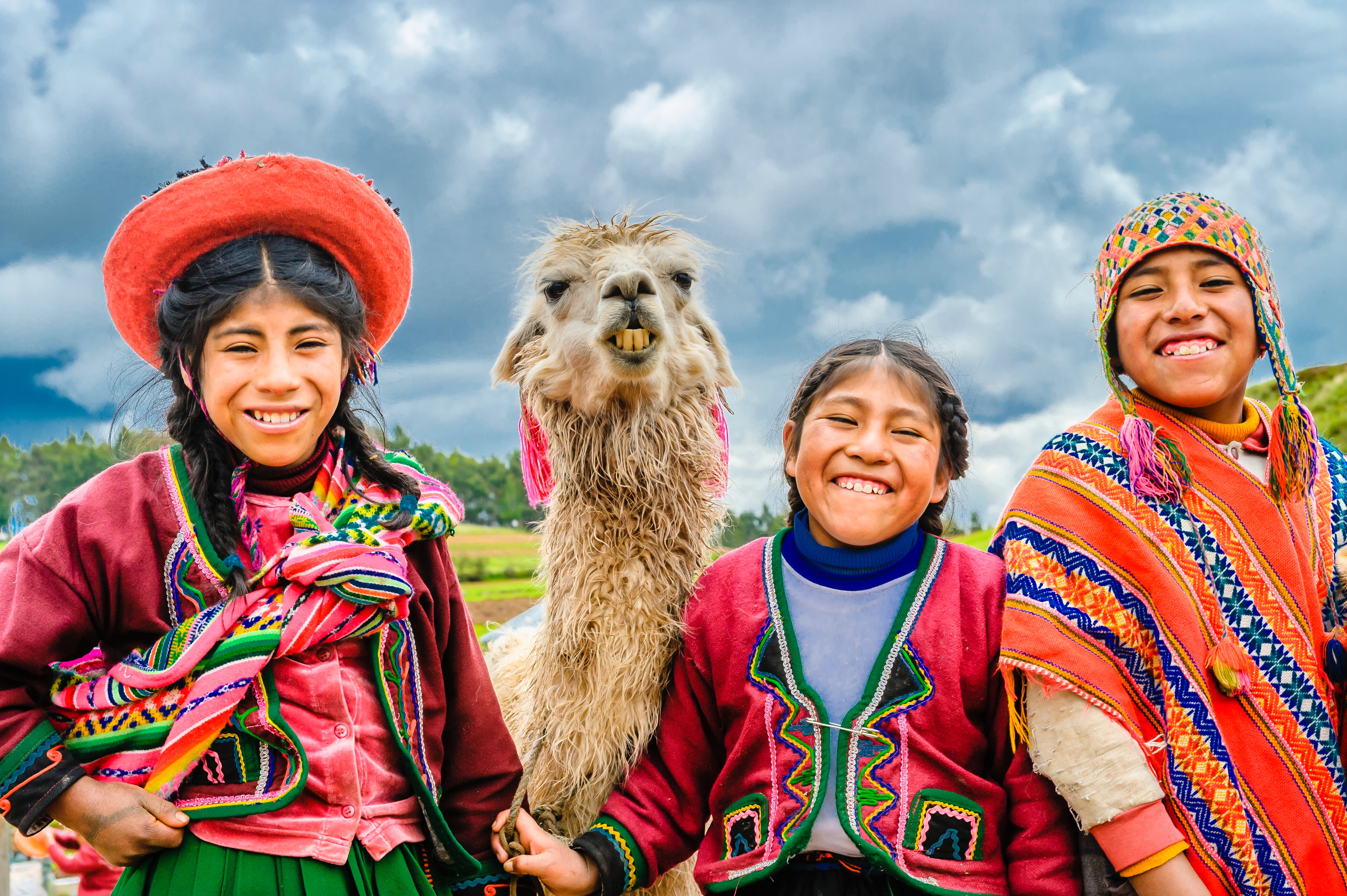 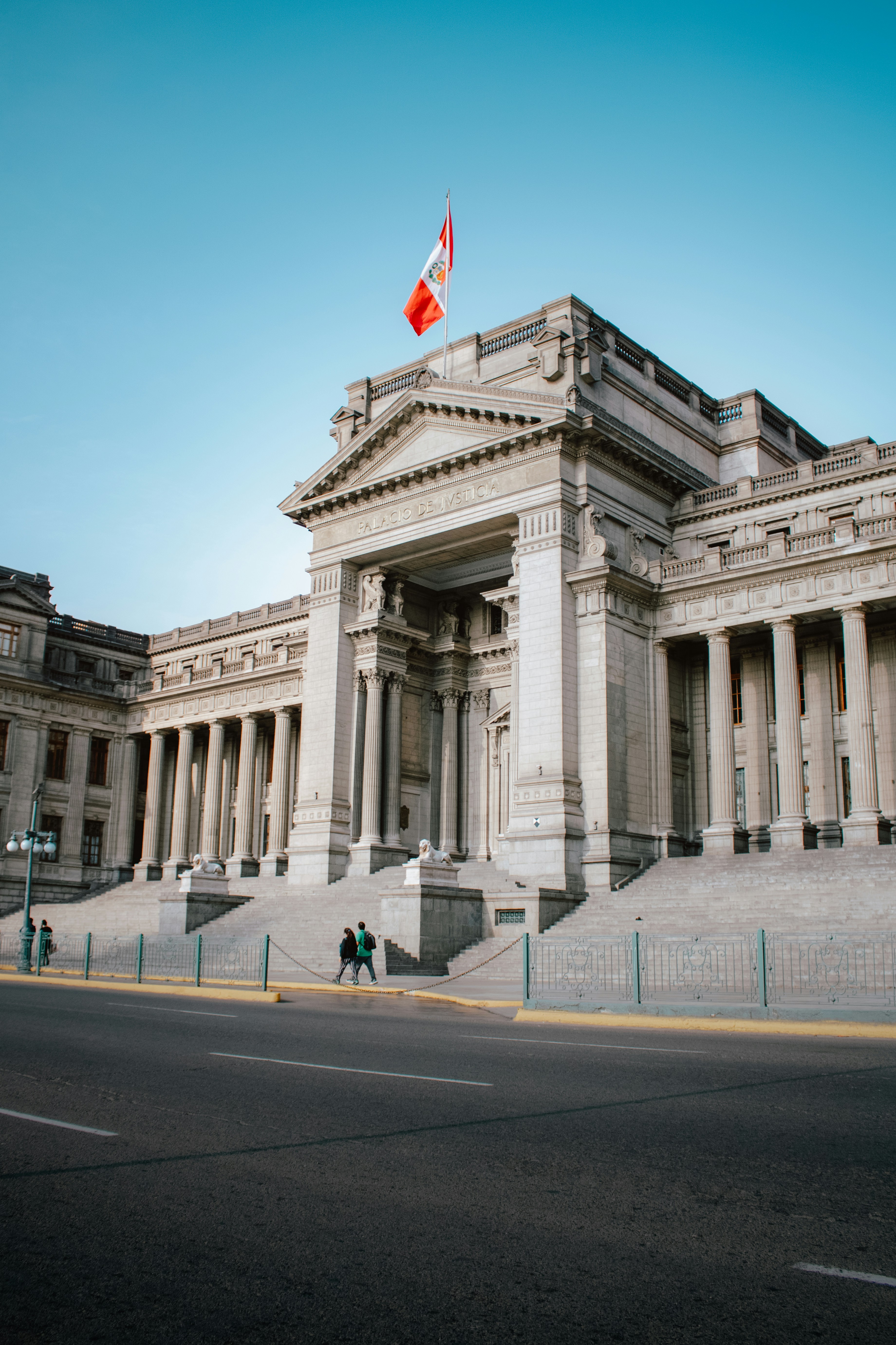 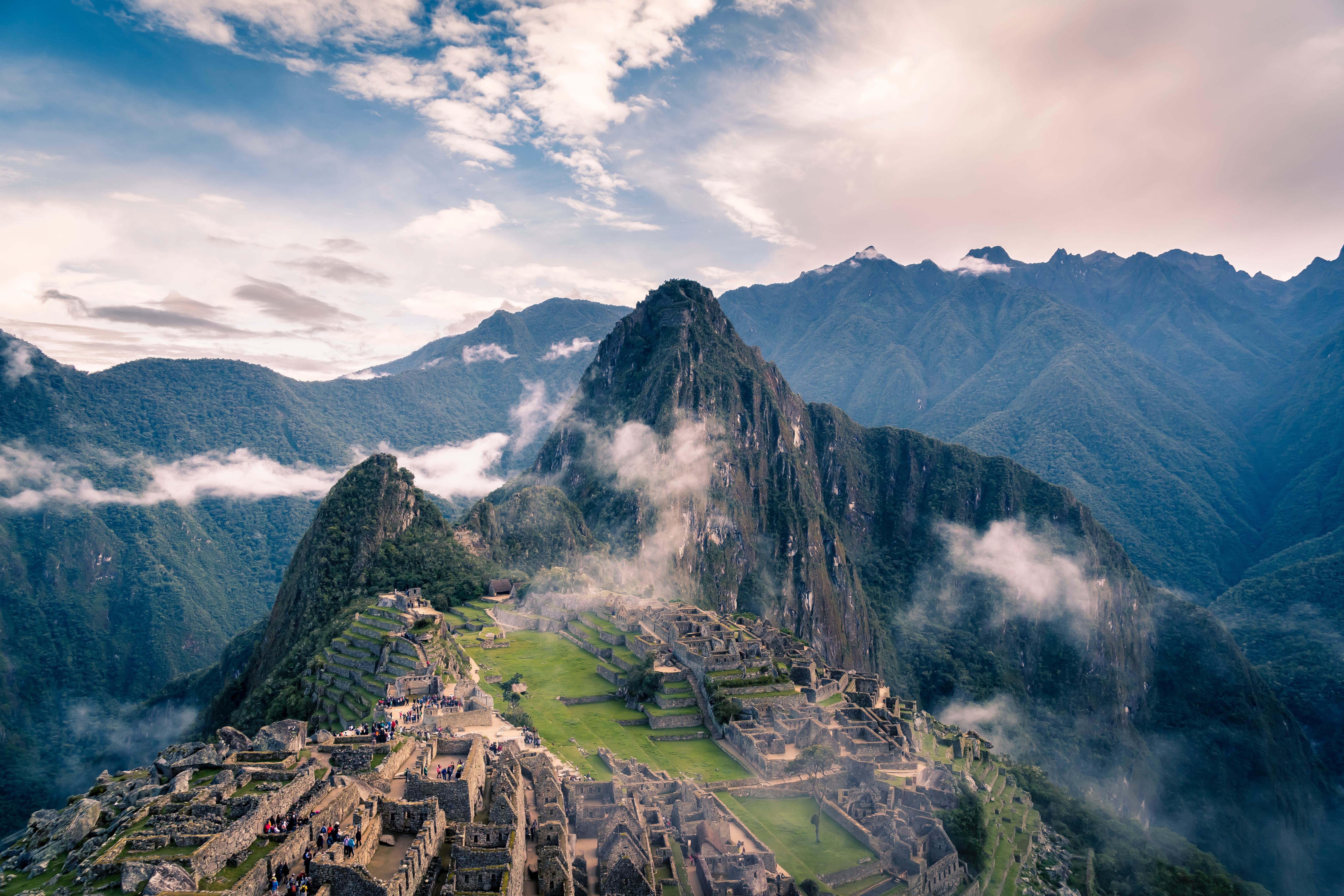 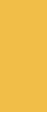 SEEING THE SITES
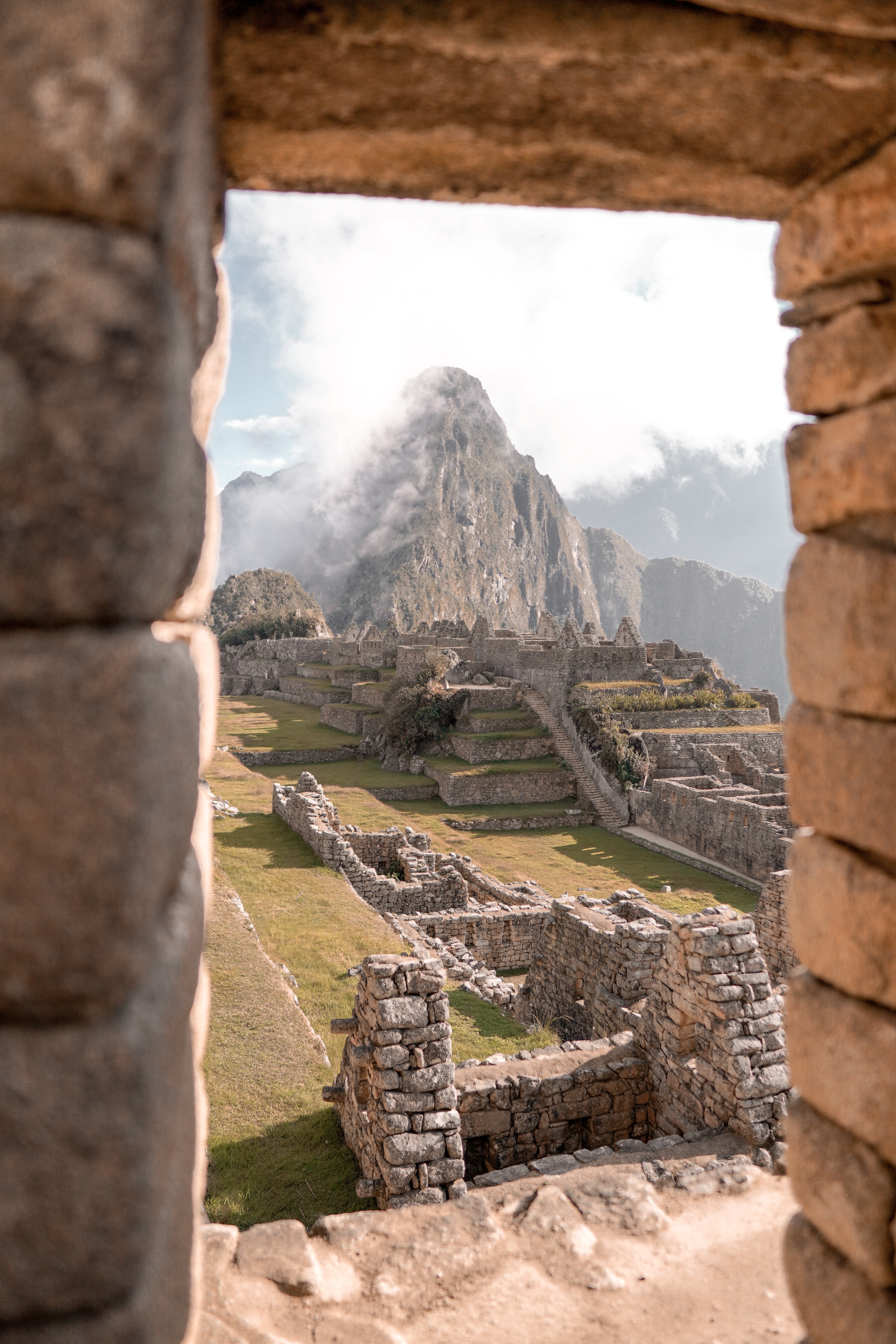 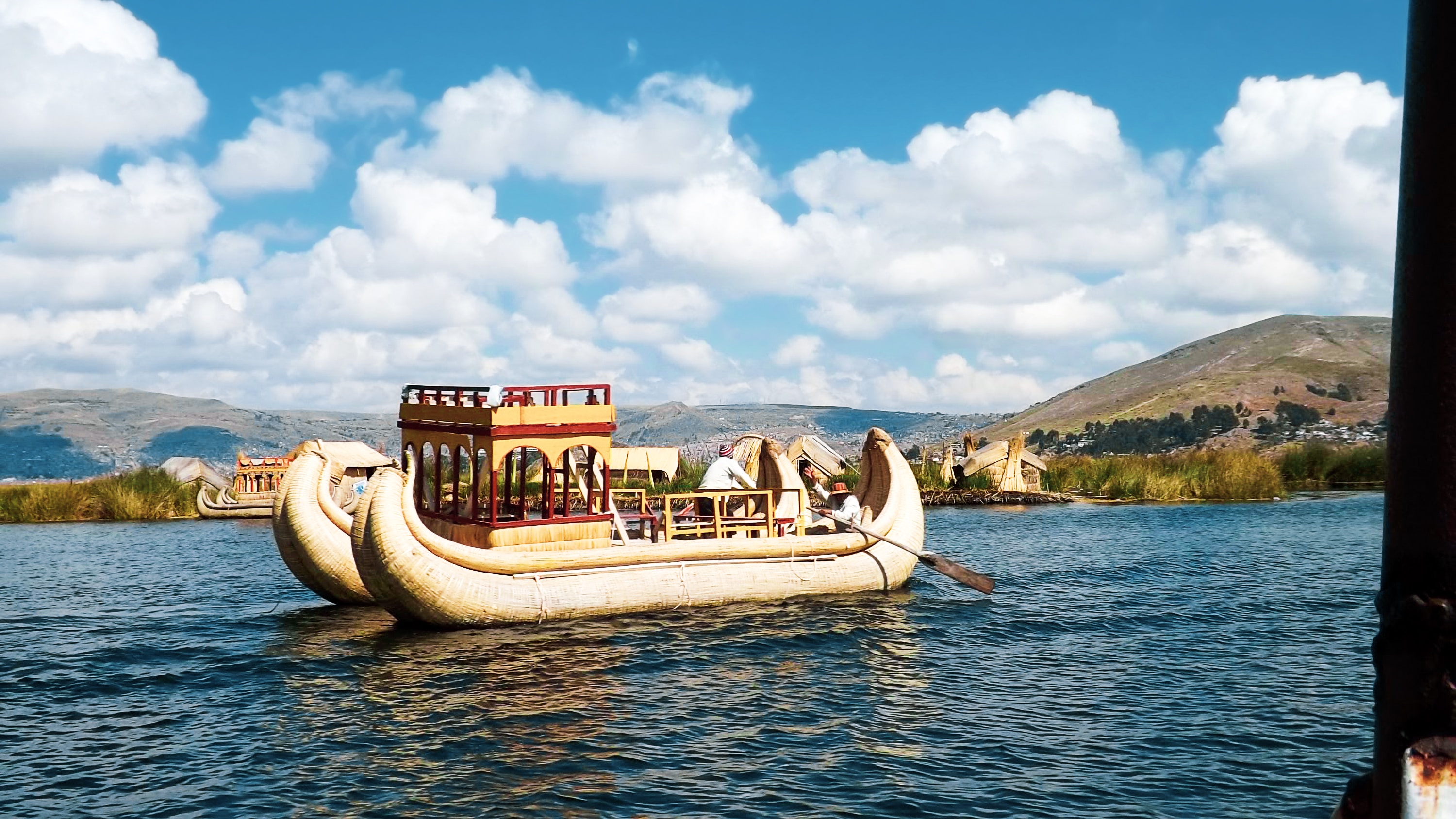 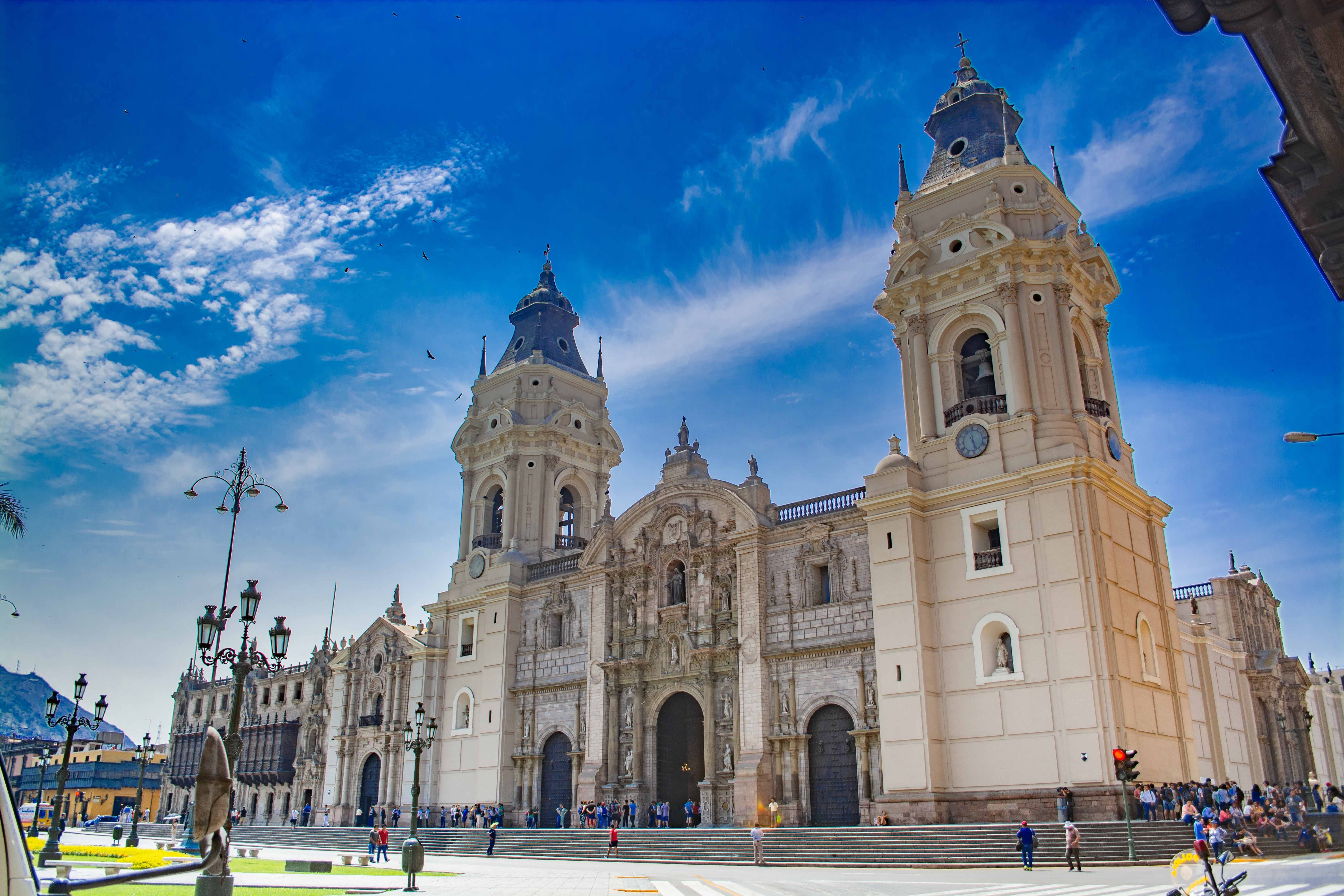 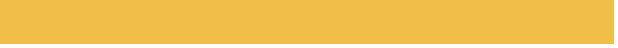 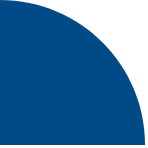 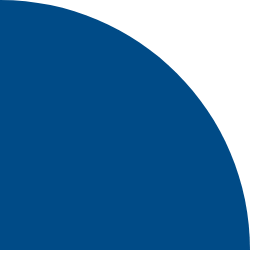 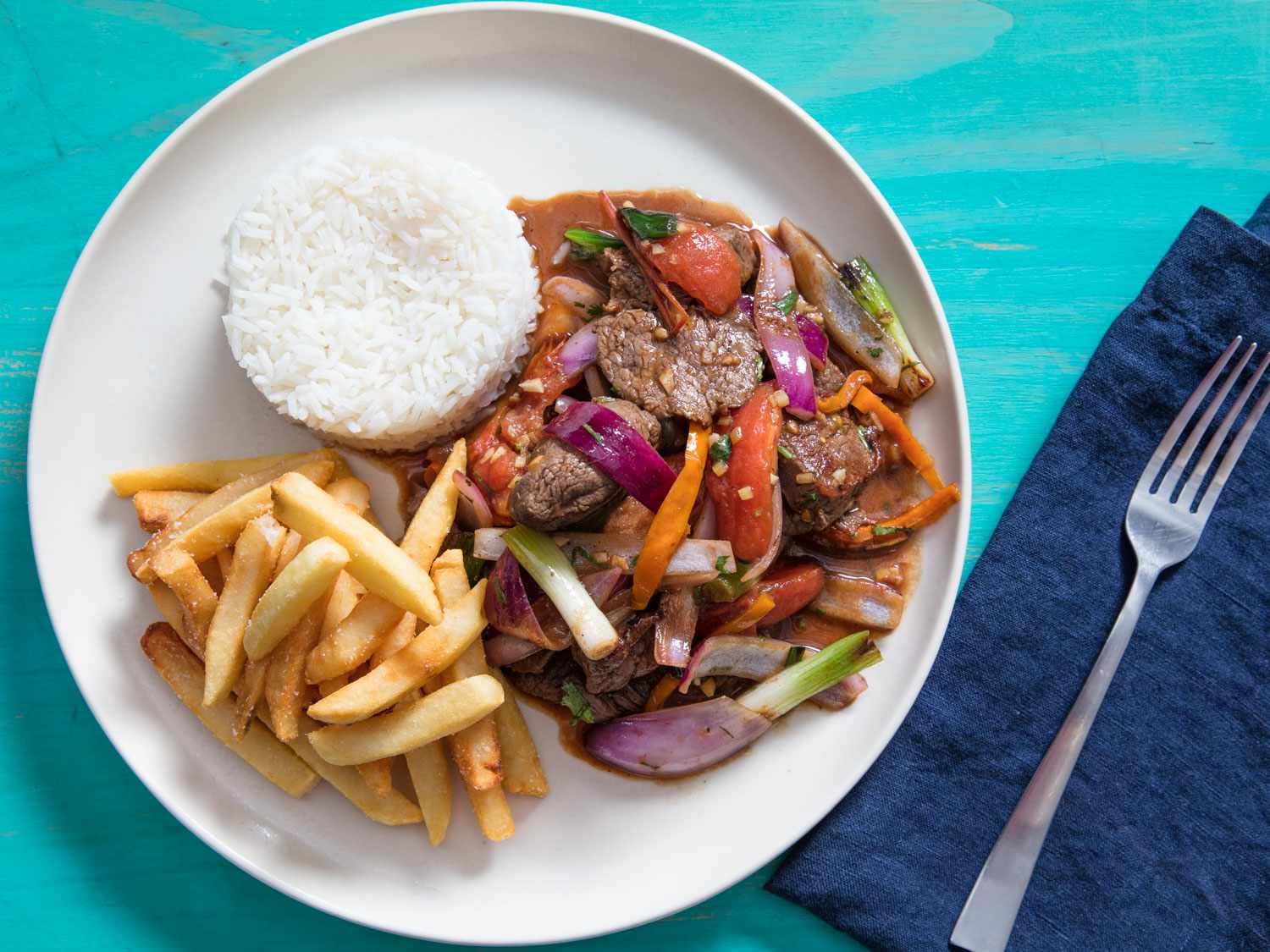 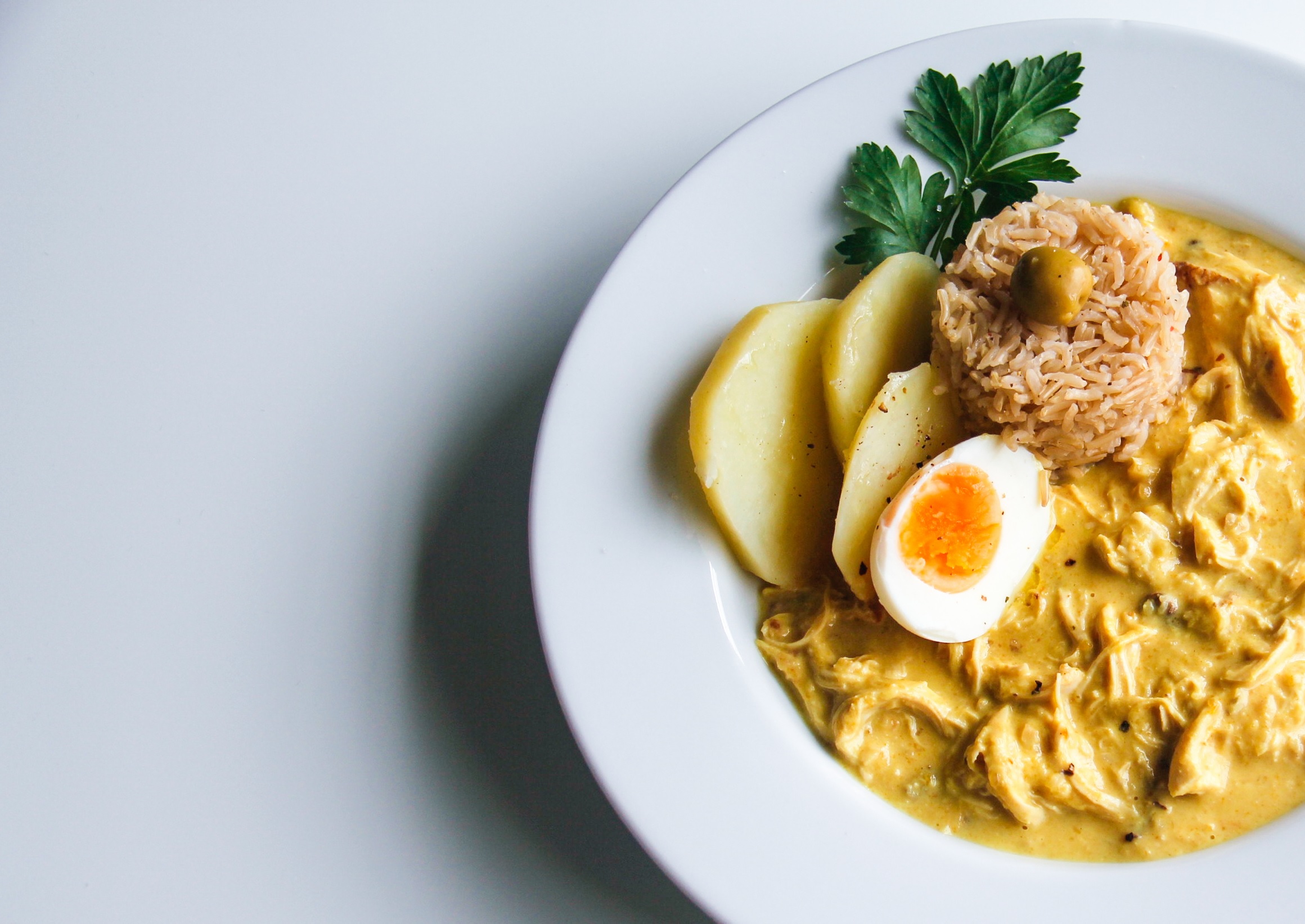 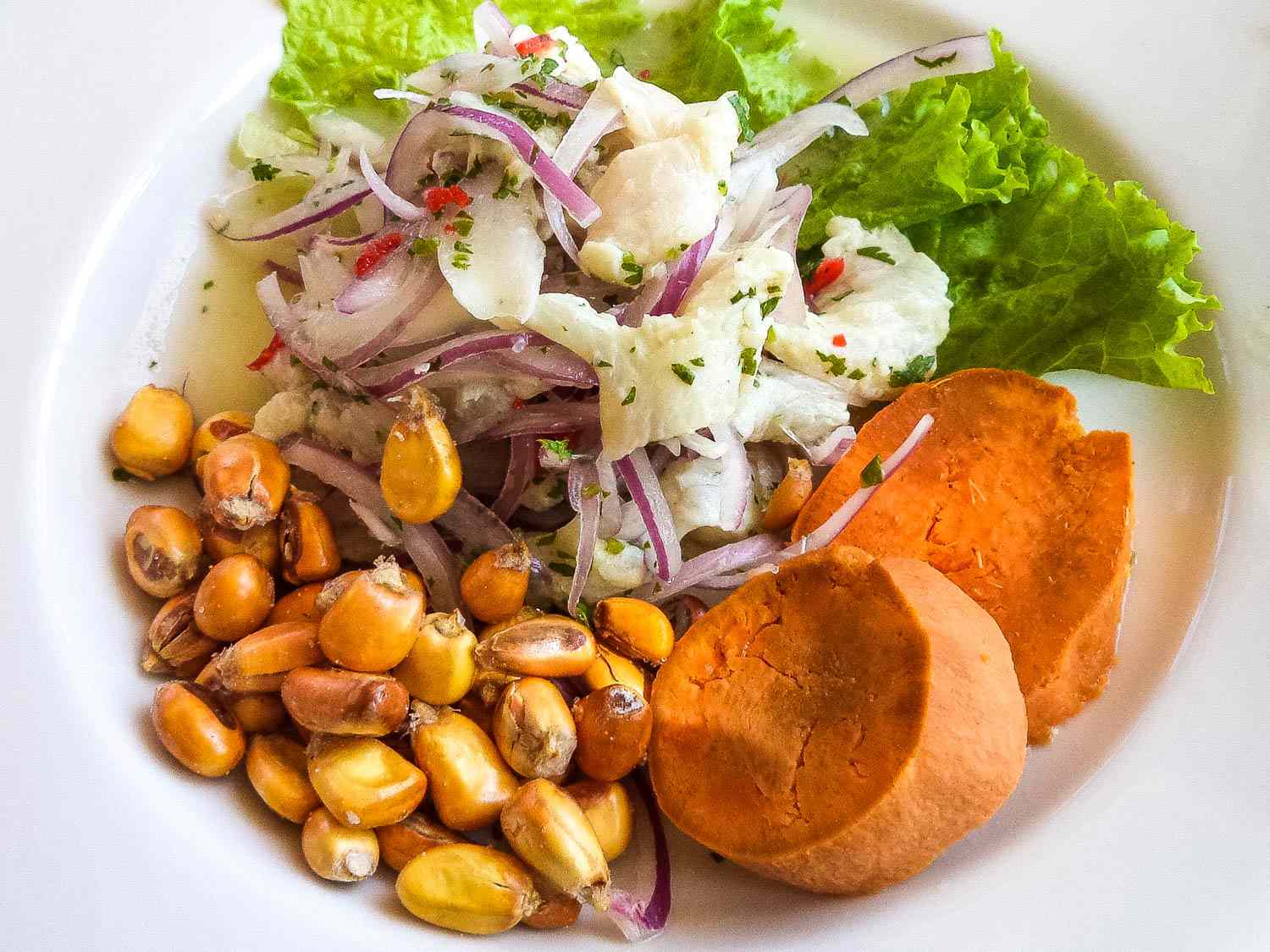 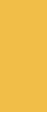 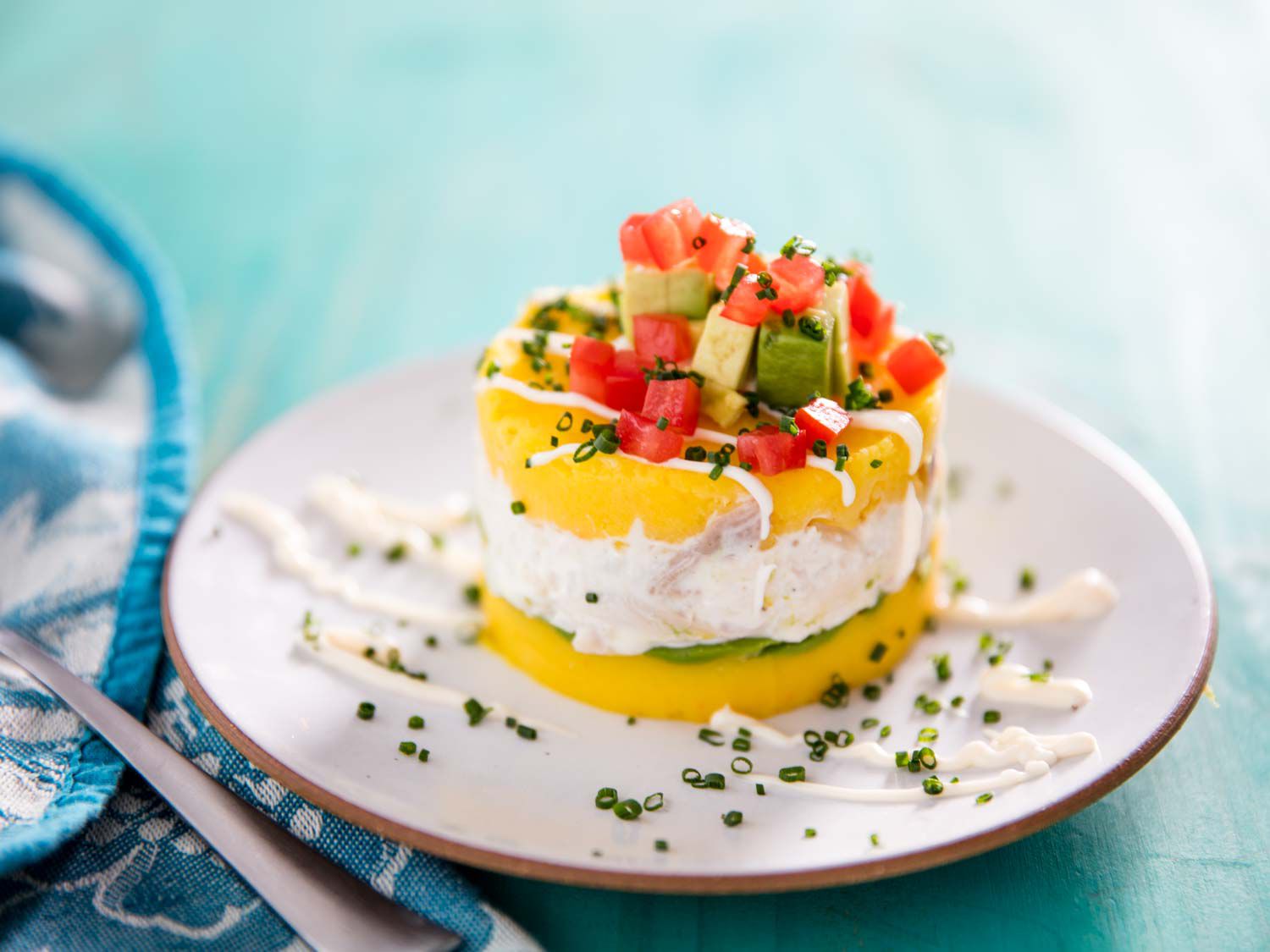 TRYING NEW FOODS
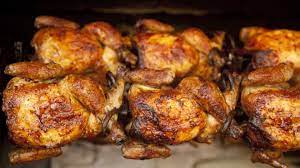 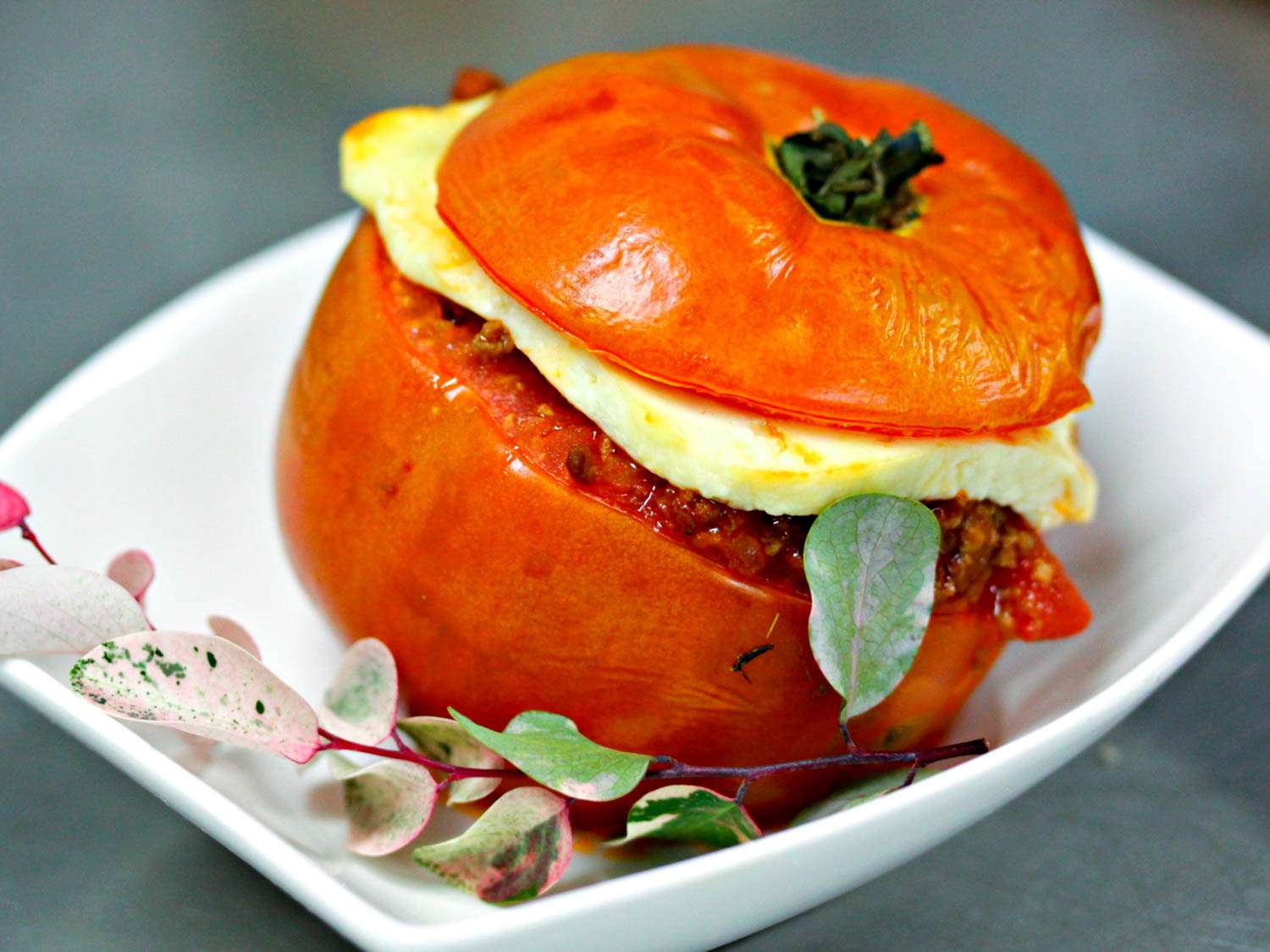 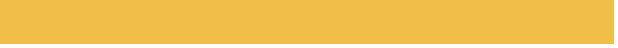 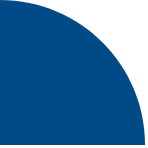 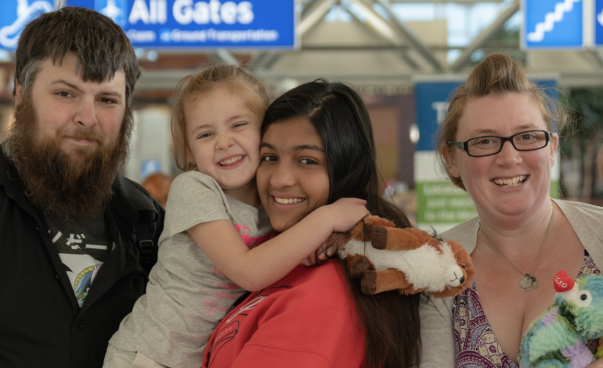 Family Stay 
Experience®
50+ years of expertise
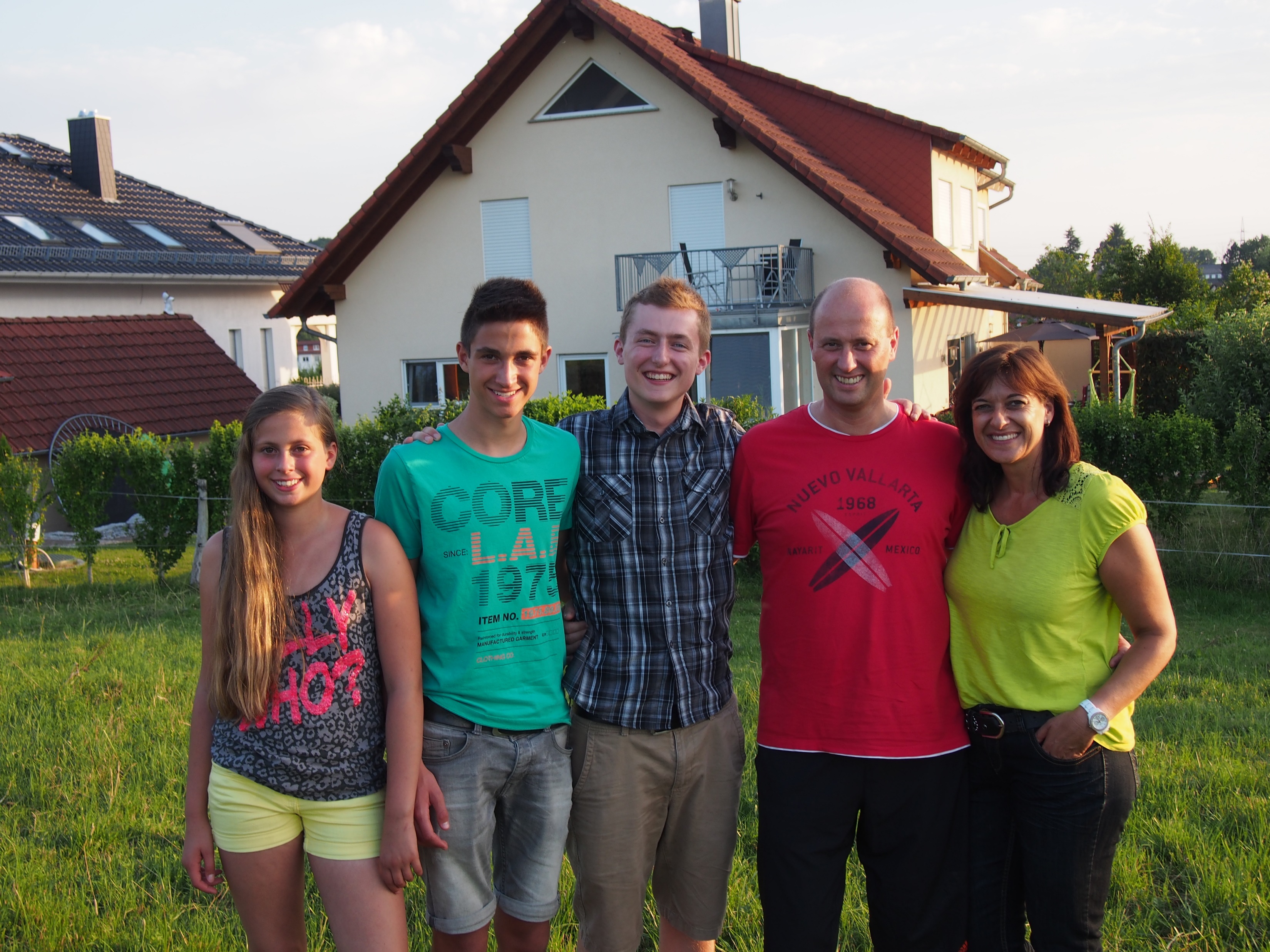 Trusted family stay coordinators
9 of 10 students say it is the best part of the program
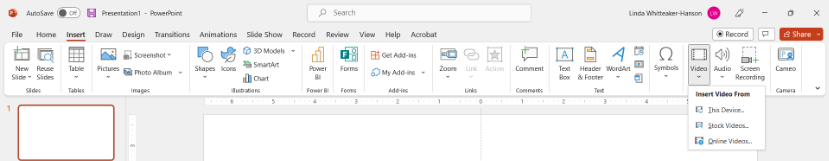 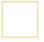 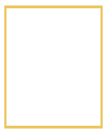 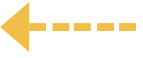 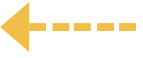 Insert Peru Video
Video can be accessed via the clickable link above. Due to restrictions regarding video cloud applications like YouTube and Vimeo, you will have to download this to your local device and insert it into the presentation.
"Having our child experience another culture and have his eyes opened to the world outside of his hometown was life-changing. Watching him gain confidence through this experience where he needed to challenge himself and be independent was a joy." 
- Parent of a German Immersion student
"His increase in love for the Spanish language as well as foreign cultures. This trip fueled his desire to travel and experience more of our world." 
- Parent of a Spanish Immersion student to Costa Rica
Finances
Financial Aid
Fundraising Ideas
Grounds for Change
My Travel Fund
Hosting fundraising events
Household income of $60,000 or less
Provides up to 60% of program price
Deadline: October 15
Scholarships
Other Opportunities
Early Bird Discount: Enroll before June 15 to receive a $200 discount.
Photo Contest(s)
Nat'l Spanish Exam discount
Xperitas Writing Scholarships
Xperitas Alumni Scholarship
[Speaker Notes: Depends on the language (Spanish/German)]
Program
Pricing
$xxx
XX Days
In-Country Transportation Per Itinerary
Accommodations per itinerary
Meals & Activities Per Itinerary
Round-Trip Airfare
Family Stay Experience®
24/7 Support
While abroad
Medical Insurance
View our Rest Assured Advantages
Payment Schedules
JUNE 15
NOVEMBER 1
DECEMBER 1
JANUARY 15
OCTOBER 1
Final Enrollment*
Deadline ($500)
Early Bird
$500 Deposit
$1,000
$1,000
Remaining balance
Spring
*No payment due for Early Bird Registrants
JUNE 15
NOVEMBER 15
JANUARY 15
MARCH 15
OCTOBER 15
$1,250
$1,250
Remaining balance
Final Enrollment*
Deadline ($500)
Early Bird
$500 Deposit
Summer
*No payment due for Early Bird Registrants
[Speaker Notes: Early Bird discount page – delete if the parent meeting is happening after this date]
Payment Schedules
NOVEMBER 1
DECEMBER 1
JANUARY 15
OCTOBER 1
Final Enrollment
Deadline ($500)
$1,000
$1,000
Remaining balance
Spring
NOVEMBER 15
JANUARY 15
MARCH 15
OCTOBER 15
$1,250
$1,250
Remaining balance
Final Enrollment
Deadline ($500)
Summer
[Speaker Notes: WITHOUT early bird special]
Cancellation Schedules
30 DAYS PRIOR
OCTOBER 2
NOVEMBER 15
Nonrefundable $100
Upon Enrollment
$500 admin fee PLUS incurred expenses
$250 Admin Fee
No refund
Spring
30 DAYS PRIOR
DECEMBER 1
OCTOBER 16
$250 Admin Fee
$500 admin fee PLUS incurred expenses
Nonrefundable $100
Upon Enrollment
No refund
Summer
Trip cancellation coverage (for medical reasons) and medical insurance coverage is included. Discover more about our comprehensive support at https://xperitas.org/resources/medical-insurance.
Health 
& Safety
Insurance
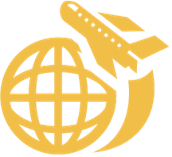 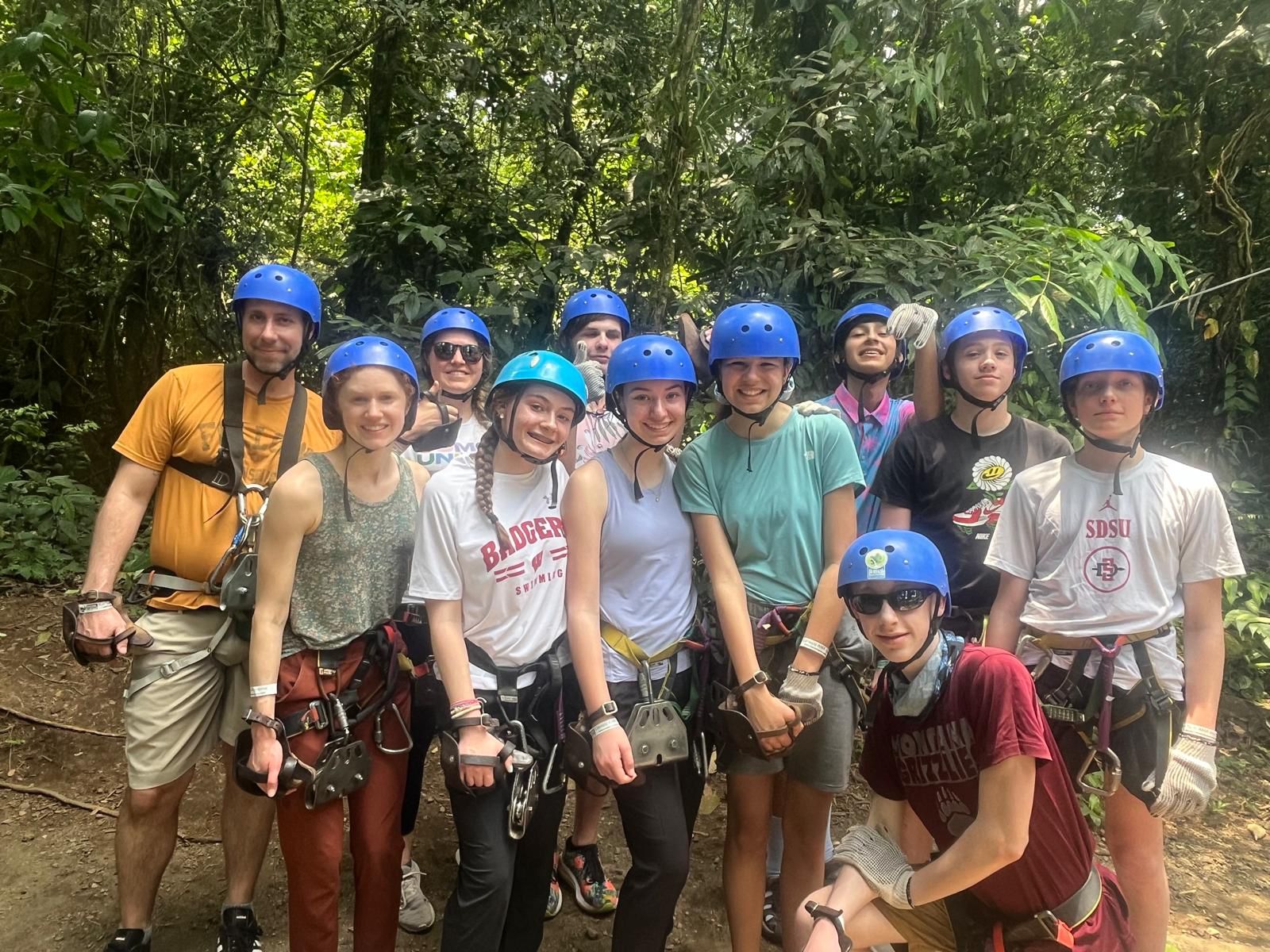 Support
Your Program Manager is your #1 support and point of contact, in addition to a 24-Hour Xperitas phone number during travel.
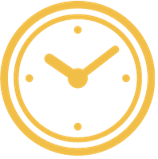 Smart Traveler Enrollment Program
Travelers are registered in STEP and can count on the U.S. State Department’s assistance with emergency situations, while also receiving routine updates about the destination
STEP
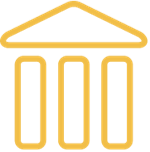 [Speaker Notes: STEP: remove section from Puerto Rico (domestic location)]
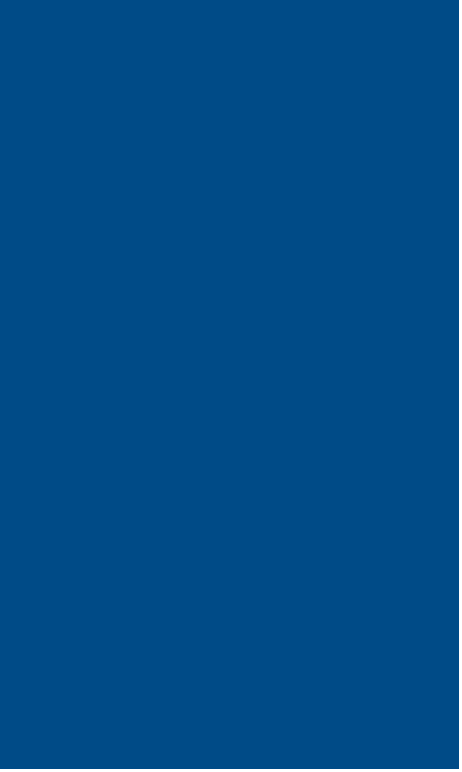 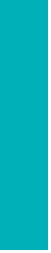 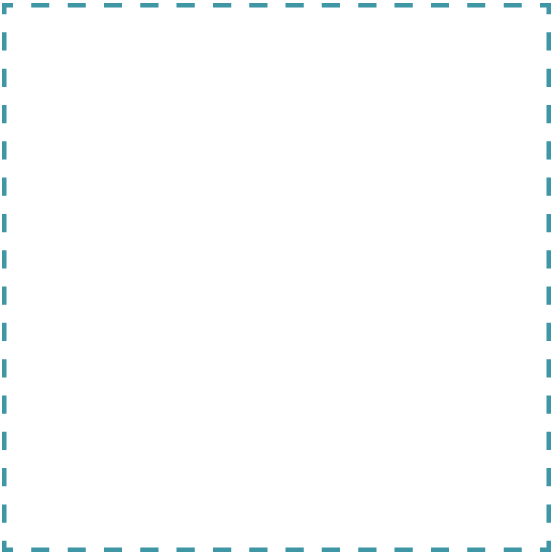 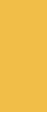 How to 
Enroll & Find Additional Information
Insert Custom 
Registration Page 
QR Code
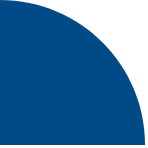 [Speaker Notes: LEADERS:
Please insert your Custom Registration
Page QR code your Program Manager emailed you]
DEPOSIT
Next Steps
Participants must pay a $500 deposit to be enrolled.
SET UP PORTAL
Participants must set up their portal and look out for an email confirmation.
COMPLETE FORMS
Fill out the forms in the portal, particularly the Personal and Health Information section.
NEWSLETTERS
Pay attention to the newsletters that will be sent out starting in September. These will contain important reminders and deadlines!
GET PASSPORT
Processing times may be long. Passports should be valid at least 6 months past program return date
How To Contact Us
Enrollment, Payment, Portal Login
Registration@Xperitas.org
Program Details
Bethany@Xperitas.org
Financial Aid and Scholarships
Amy@Xperitas.org
www.Xperitas.org